StudyMafia.Org
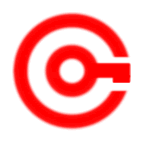 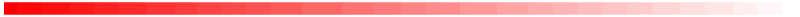 Supervision
Submitted To:	                                Submitted By:
                  Studymafia.org                                           Studymafia.org
Table Contents
Definition
Introduction
Significance of Supervision 
Roles of Supervisor
Conclusion
2
[Speaker Notes: SAY:Before we wrap up the course, let’s review what we have learned today.

During this course, we have
<READ the bullets from the slide.>

GO to next slide.]
Definition
Supervision is direction, guidance and control of working force with a view to see that they are working according to plan and are keeping time schedule.
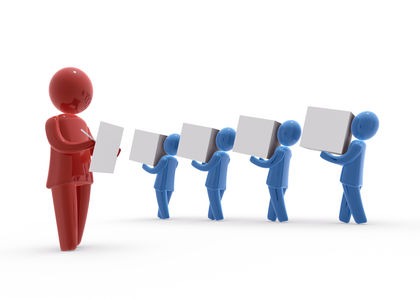 3
[Speaker Notes: SAY:Before we wrap up the course, let’s review what we have learned today.

During this course, we have
<READ the bullets from the slide.>

GO to next slide.]
Introduction
Supervision is a Latin Word. Super means ‘from the above’ and vision means ‘to see’. In ordinary sense of the term, supervision means overseeing the activities of others.
 In management supervision means “Overseeing the subordinates at work with authority and with an aim to guide the employees, if he is doing wrong.”
4
[Speaker Notes: SAY:Before we wrap up the course, let’s review what we have learned today.

During this course, we have
<READ the bullets from the slide.>

GO to next slide.]
5
[Speaker Notes: SAY:Before we wrap up the course, let’s review what we have learned today.

During this course, we have
<READ the bullets from the slide.>

GO to next slide.]
Significance of Supervision
Issue of Orders and Instructions:

The workers require guidance of supervisor at every step. He clears their doubts and tells them the proper method of doing a job. 
A sub-ordinate can give better performance when he knows the work he is supposed to do.
●●●
6
[Speaker Notes: SAY:
The purpose of epidemiology in public health practice is to

discover the agent, host, and environmental factors that affect health;
determine the relative importance of causes of illness, disability, and death;
identify those segments of the population that have the greatest risk from specific causes of ill health; and
evaluate the effectiveness of health programs and services in improving population health.
GO to next slide.]
Significance of Supervision
Planning and Organizing the Work:
A superior acts as a planner and a guide for his sub-ordinates. A schedule of work is prepared so as to ensure an even and steady flow of work. 
The supervisor lays down production targets for the workers and determines the methods and procedures for doing the work.
●●●
7
[Speaker Notes: SAY:
The purpose of epidemiology in public health practice is to

discover the agent, host, and environmental factors that affect health;
determine the relative importance of causes of illness, disability, and death;
identify those segments of the population that have the greatest risk from specific causes of ill health; and
evaluate the effectiveness of health programs and services in improving population health.
GO to next slide.]
Significance of Supervision
It is Important at All Levels:
Supervision means overseeing and watching sub-ordinates. 
The time devoted by top management to supervision is only 20% whereas supervisor (or foreman or overseer or superintendent or section officer) devotes about 80% of his time to supervision.
●●●
8
[Speaker Notes: SAY:
The purpose of epidemiology in public health practice is to

discover the agent, host, and environmental factors that affect health;
determine the relative importance of causes of illness, disability, and death;
identify those segments of the population that have the greatest risk from specific causes of ill health; and
evaluate the effectiveness of health programs and services in improving population health.
GO to next slide.]
Significance of Supervision
Vital Link between Workers and Management:
A supervisor is a representative of the management and a very important figure from workers point of view. 
He communicates the policies of the management to workers (downward communication) and also provides feed back to the management as to what is happening at the lowest level (upward communication).
●●●
9
[Speaker Notes: SAY:
The purpose of epidemiology in public health practice is to

discover the agent, host, and environmental factors that affect health;
determine the relative importance of causes of illness, disability, and death;
identify those segments of the population that have the greatest risk from specific causes of ill health; and
evaluate the effectiveness of health programs and services in improving population health.
GO to next slide.]
Significance of Supervision
Motivating Subordinates:
A supervisor is a leader at the lowest rung of management ladder. He serves as a friend, philosopher and guide to workers. 
He inspires team work and secures maximum co-operation from the employees. It is he who can help in getting optimum utilization of manpower.
●●●
10
[Speaker Notes: SAY:
The purpose of epidemiology in public health practice is to

discover the agent, host, and environmental factors that affect health;
determine the relative importance of causes of illness, disability, and death;
identify those segments of the population that have the greatest risk from specific causes of ill health; and
evaluate the effectiveness of health programs and services in improving population health.
GO to next slide.]
Significance of Supervision
Feedback to Workers:
A supervisor compares the actual performance of workers against the standards laid down and identifies weaknesses of workers and suggests corrective measures to overcome them. 
In this way, workers can improve their performance in future.
●●●
11
[Speaker Notes: SAY:
The purpose of epidemiology in public health practice is to

discover the agent, host, and environmental factors that affect health;
determine the relative importance of causes of illness, disability, and death;
identify those segments of the population that have the greatest risk from specific causes of ill health; and
evaluate the effectiveness of health programs and services in improving population health.
GO to next slide.]
Significance of Supervision
Proper Assignment of Work:
A supervisor makes systematic arrangement of activities and resources for his group. He assigns work to each worker and delegate’s authority to workers. 
Workers feel frustrated when the work being done by them is not properly arranged.
12
[Speaker Notes: SAY:
The purpose of epidemiology in public health practice is to

discover the agent, host, and environmental factors that affect health;
determine the relative importance of causes of illness, disability, and death;
identify those segments of the population that have the greatest risk from specific causes of ill health; and
evaluate the effectiveness of health programs and services in improving population health.
GO to next slide.]
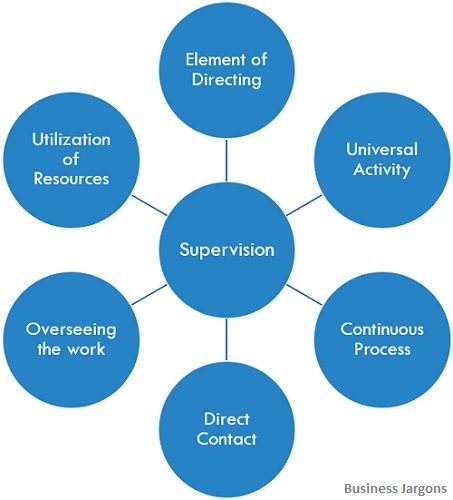 Roles of Supervisor
As a Key Man in the Management:
A supervisor is the key figure in the organisation because he/she makes decisions, controls work and interprets policy of the management to the work­ers.
●●●
14
[Speaker Notes: SAY:
The purpose of epidemiology in public health practice is to

discover the agent, host, and environmental factors that affect health;
determine the relative importance of causes of illness, disability, and death;
identify those segments of the population that have the greatest risk from specific causes of ill health; and
evaluate the effectiveness of health programs and services in improving population health.
GO to next slide.]
Roles of Supervisor
Person in the Middle:
According to this view, a supervisor has to work between two forces, namely the management and the workers. 
On the one hand, management has a lot of technical and production-oriented expectations from him/her, and, on the other hand, the workers also have a lot of reward-oriented expectations from him/her.
●●●
15
[Speaker Notes: SAY:
The purpose of epidemiology in public health practice is to

discover the agent, host, and environmental factors that affect health;
determine the relative importance of causes of illness, disability, and death;
identify those segments of the population that have the greatest risk from specific causes of ill health; and
evaluate the effectiveness of health programs and services in improving population health.
GO to next slide.]
Roles of Supervisor
Supervisor as the Marginal Man:
According to this sociological concept, supervisor is either left out of main activities and influences affecting his/her department or he/she is just on the margin.
●●●
16
[Speaker Notes: SAY:
The purpose of epidemiology in public health practice is to

discover the agent, host, and environmental factors that affect health;
determine the relative importance of causes of illness, disability, and death;
identify those segments of the population that have the greatest risk from specific causes of ill health; and
evaluate the effectiveness of health programs and services in improving population health.
GO to next slide.]
Roles of Supervisor
Supervisor as Another Worker:
According to this view, a supervisor is just like a worker lack­ing authority and having a feeling that he/she is not part of management. Only his/her desig­nation is changed.
●●●
17
[Speaker Notes: SAY:
The purpose of epidemiology in public health practice is to

discover the agent, host, and environmental factors that affect health;
determine the relative importance of causes of illness, disability, and death;
identify those segments of the population that have the greatest risk from specific causes of ill health; and
evaluate the effectiveness of health programs and services in improving population health.
GO to next slide.]
Roles of Supervisor
Supervisor as a Human Relations Specialist:
As per this view, a supervisor is considered to be a human relations specialist looking after the human side of operations.
18
[Speaker Notes: SAY:
The purpose of epidemiology in public health practice is to

discover the agent, host, and environmental factors that affect health;
determine the relative importance of causes of illness, disability, and death;
identify those segments of the population that have the greatest risk from specific causes of ill health; and
evaluate the effectiveness of health programs and services in improving population health.
GO to next slide.]
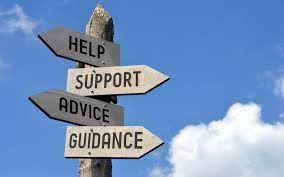 Conclusion
Morrison (2003) proposes that the purpose of supervision is to enhance the social worker's professional skills, knowledge, and attitudes in order to achieve competency in providing quality care. 
It aids in professional growth and development and improves outcomes.
20
[Speaker Notes: SAY:
The purpose of epidemiology in public health practice is to

discover the agent, host, and environmental factors that affect health;
determine the relative importance of causes of illness, disability, and death;
identify those segments of the population that have the greatest risk from specific causes of ill health; and
evaluate the effectiveness of health programs and services in improving population health.
GO to next slide.]
ThanksTo StudyMafia.org